Pharmacology Industry Engagement Day pub-quiz 2024
Please form teams of maximum 6 people with a mixture of industry and academia. Come up with a fun team name. 
TEAM NAME:                      
............................................................................................................................
Write your answers next to the questions and we will provide answers at the end.
1. Customer knows best. Which drug is advertised? (generic or brand-name OK)
(a)                 (b)                        (c)                       (d)                                  









2. Give the full name of each Nobel-winning biologist shown.








3. Find the most surprising thing that two members of your team have in common.

4. Catchphrase/Dingbats: Deduce the drug ending in -ine based on the clues.
(a)                        (b)                          (c)                        (d)





(e)                                                                   (f)                       
       




5. Your team has discovered a highly effective drug against 
male-pattern baldness. Come up with the best drug brand-name.
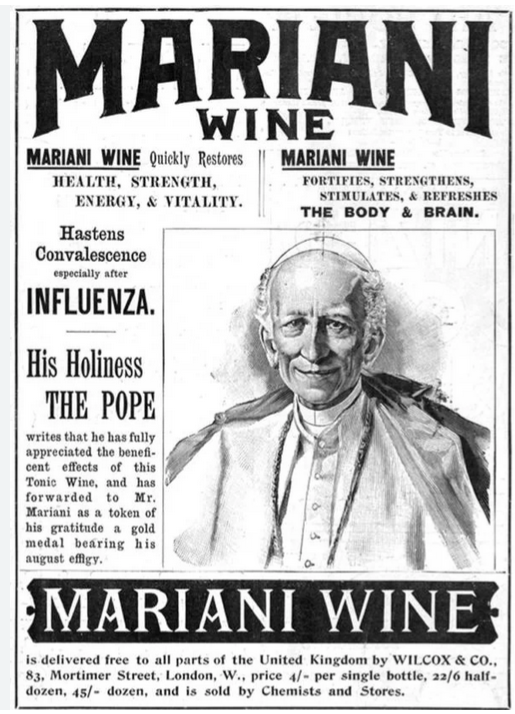 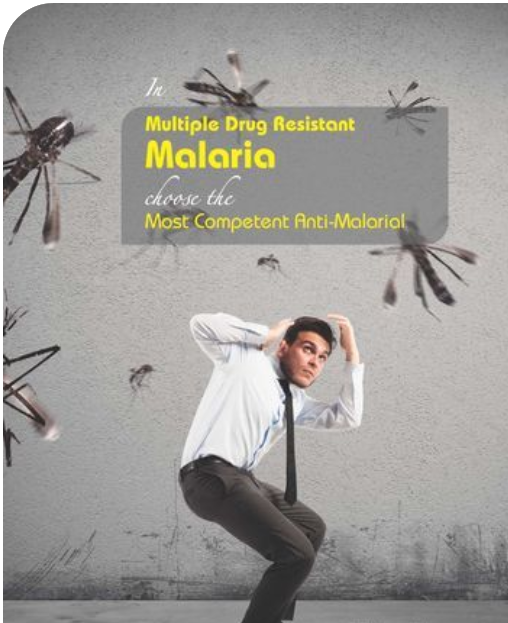 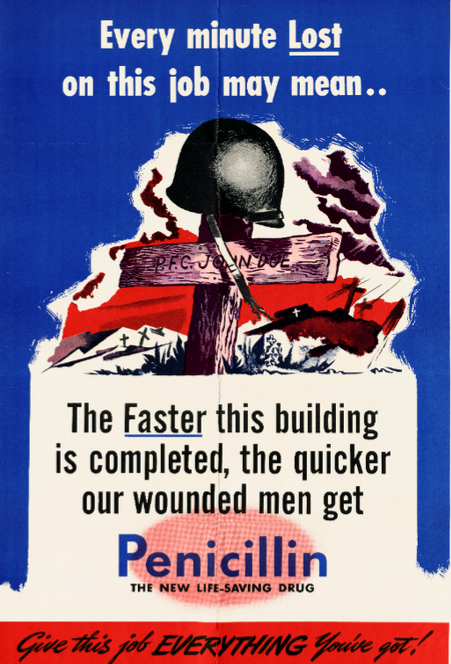 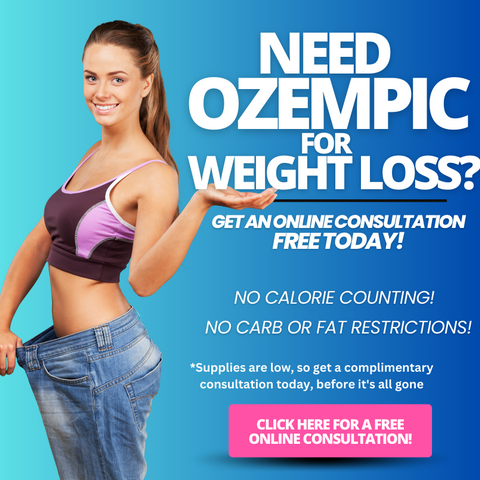 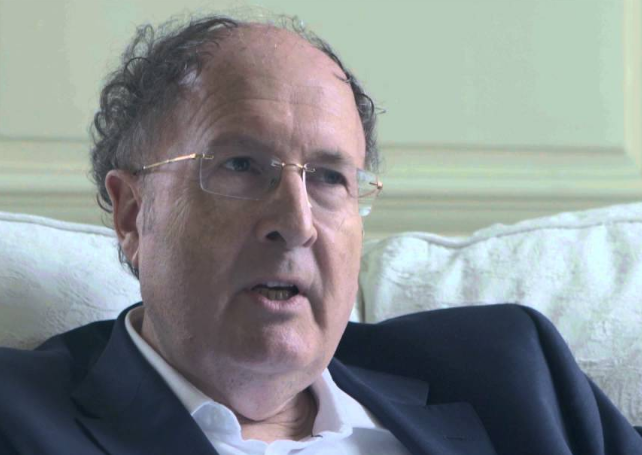 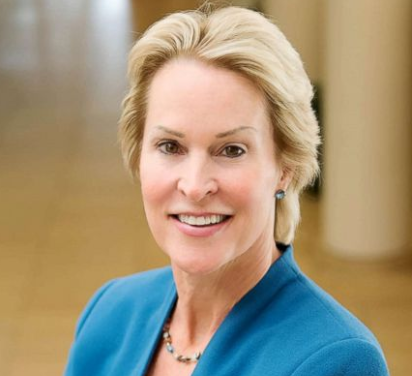 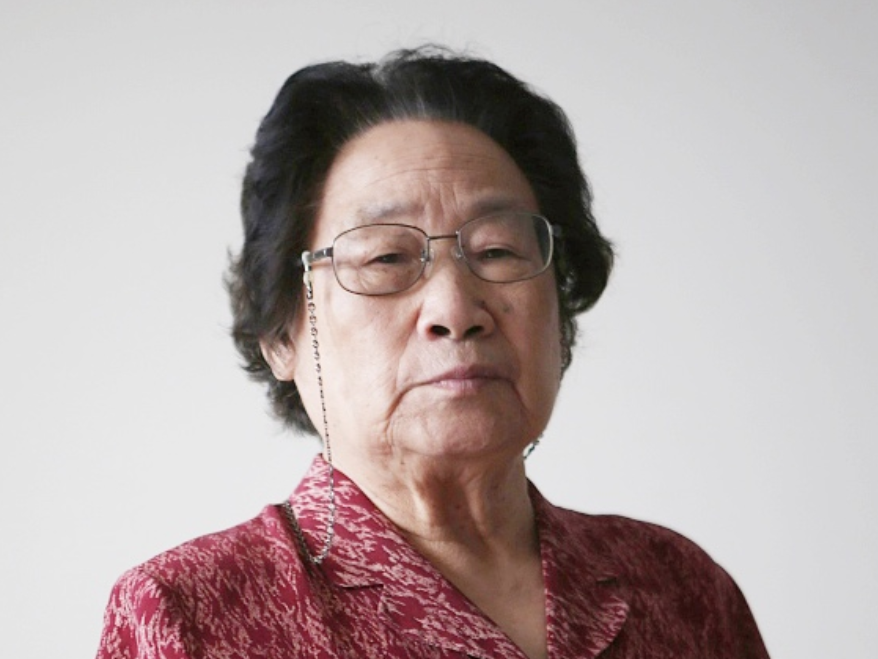 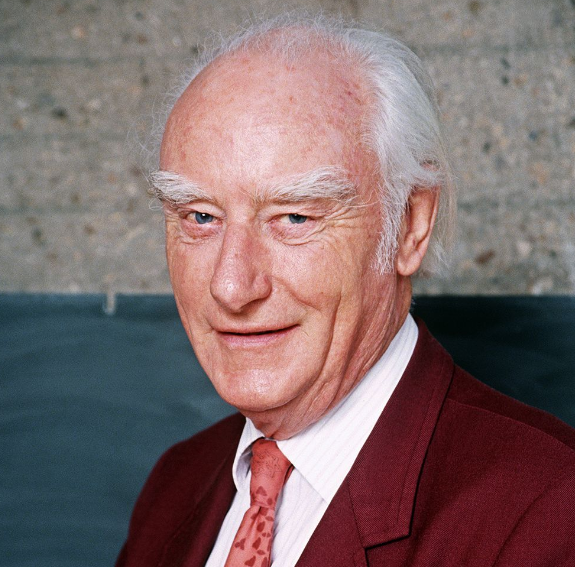 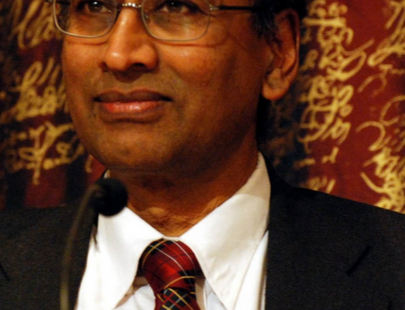 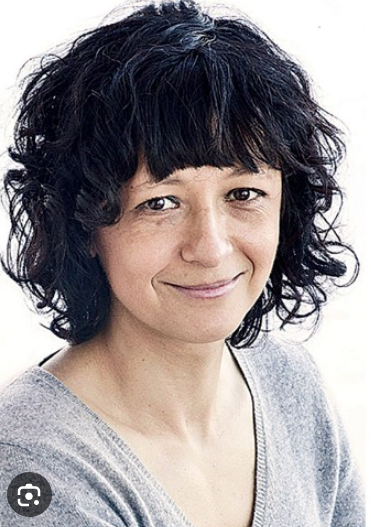 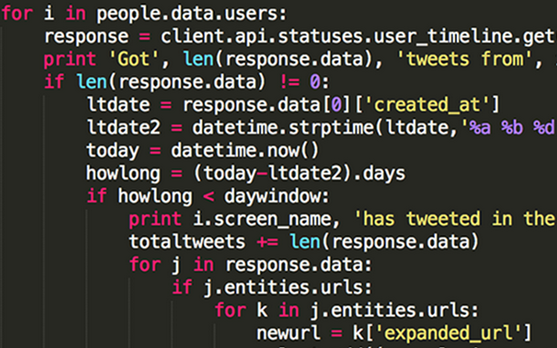 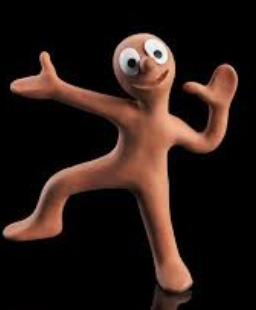 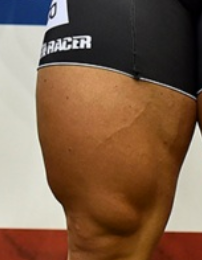 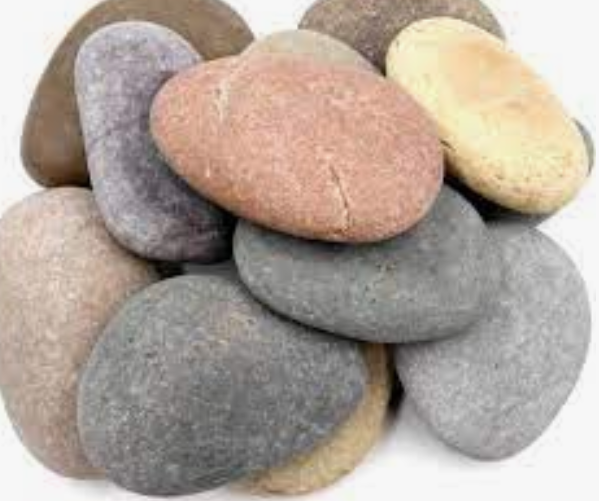 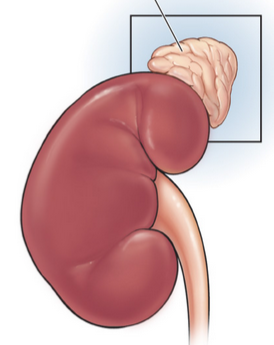 _ _ _ _      _ _
_ _ _       _ _           _ _
HA
     
NA
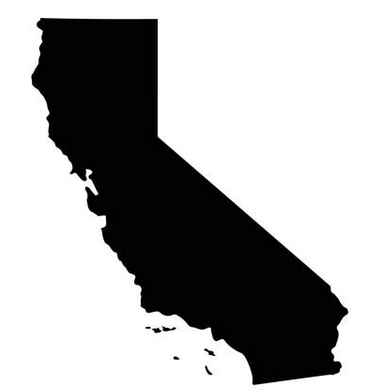 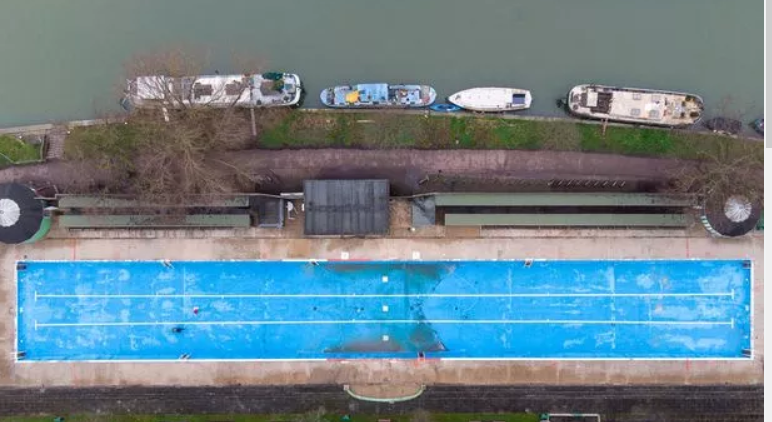 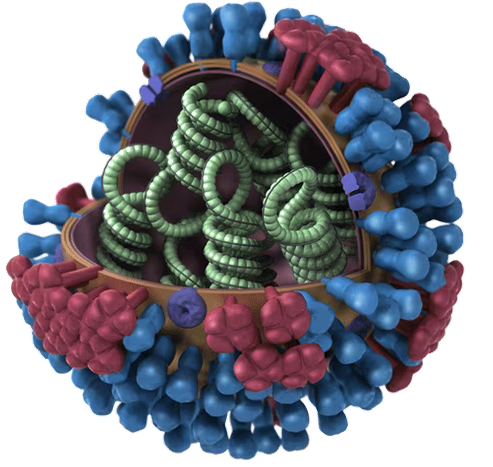 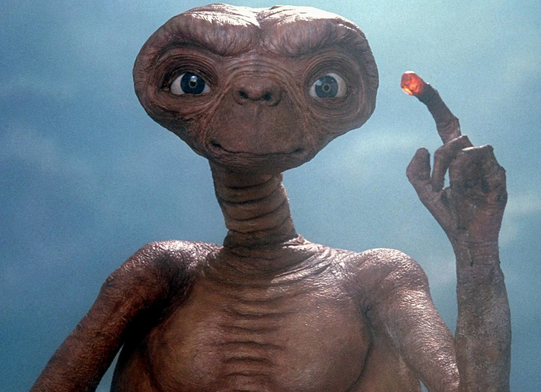 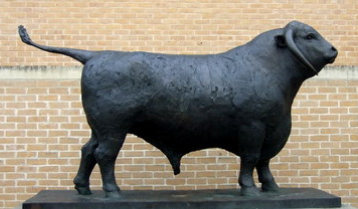 [Speaker Notes: Pope Leo XIII 1878-1903(Mariani also popular with Thomas Edison)]